God Is So Good!!
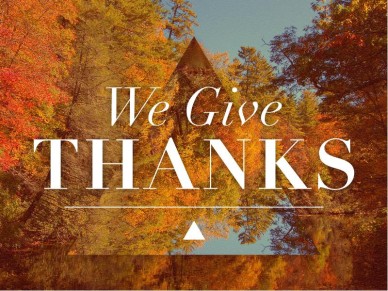 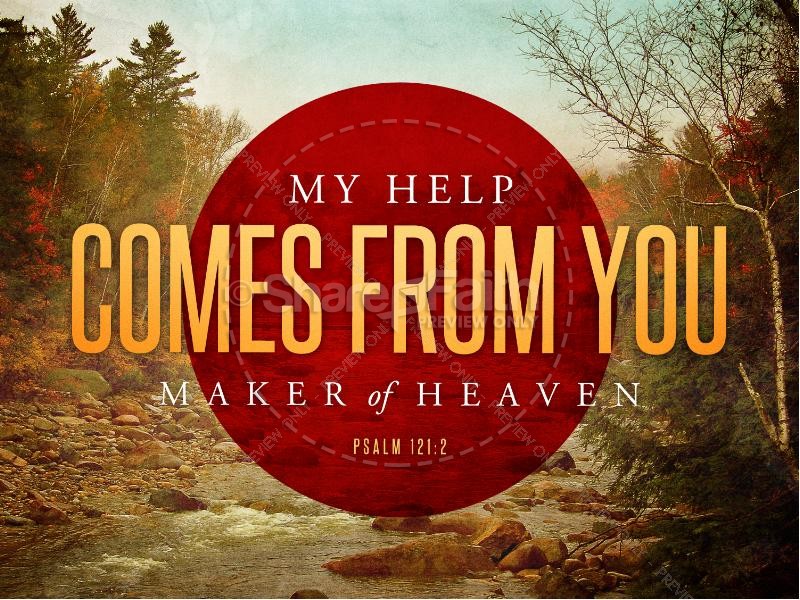 God’s People at O’Neal
2 My help cometh from the Lord, which made heaven and 
earth.
O Give Thanks Unto theLord God
Psalm 100:1-5
We will never forget!!
Our brothers and sisters who have
Left us.
We shall press onward, looking forward
To meeting the Lord with all
His saints.
1 Make a joyful noise unto the Lord, all ye lands.
2 Serve the Lord with gladness: come before his presence with singing.
3 Know ye that the Lord he is God: it is he that hath made us, and not we ourselves; we are his people, and the sheep of his pasture.
4 Enter into his gates with thanksgiving, and into his courts with praise: be thankful unto him, and bless his name.
5 For the Lord is good; his mercy is everlasting; and his truth endureth to all generations.
1 Chronicles 16:34
O give thanks unto the Lord; 
for he is good; 
for his mercy endureth for ever.
Psalm 18:49
Therefore will I give thanks unto thee, O Lord, among the heathen, and sing praises unto thy name
Psalm 92:1
It is a good thing to give thanks unto the Lord, and to sing praises unto thy name, O Most High:
Psalm 30:12
To the end that my glory may sing praise to thee,
 and not be silent. O Lord my God,
 I will give thanks unto thee for ever
Psalm 105:1
O give thanks unto the Lord; 
call upon his name: 
make known his deeds among the people.
Psalm 106:47
Save us, O Lord our God, and gather us from
 among the heathen, to give thanks unto
 thy holy name, and to triumph in thy praise.
Psalm 136:1
O give thanks unto the Lord; 
for he is good:
 for his mercy endureth for ever.
1 Thessalonians 5:18In every thing give thanks: 
for this is the will of God in
 Christ Jesus concerning you.
Isa. 55:6-11
6 Seek ye the Lord while he may be found, call ye upon him while he is near:
7 Let the wicked forsake his way, and the unrighteous man his thoughts: and let him return unto the Lord, and he will have mercy upon him; and to our God, for he will abundantly pardon.
8 For my thoughts are not your thoughts, neither are your ways my ways, saith the Lord.
9 For as the heavens are higher than the earth, so are my ways higher than your ways, and my thoughts than your thoughts.
10 For as the rain cometh down, and the snow from heaven, and returneth not thither, but watereth the earth, and maketh it bring forth and bud, that it may give seed to the sower, and bread to the eater:
11 So shall my word be that goeth forth out of my mouth: it shall not return unto me void, but it shall accomplish that which I please, and it shall prosper in the thing whereto I sent it
1.  Give God thanks for the glorious invitation
To be forgiven     Isa. 55:6-7
2.  Give God thanks for the Glorious Ways of God.  
     Isa. 55:8-9
3.  Give God thanks for the
                       glorious
Operation of the word of God.  Isa. 55:10-11
1.  Give God thanks for the glorious invitation
To be forgiven     Isa. 55:6-7
Isa. 55:6-11
6 Seek ye the Lord while he may be found, call ye upon him while he is near:
7 Let the wicked forsake his way, and the unrighteous man his thoughts: and let him return unto the Lord, and he will have mercy upon him; and to our God, for he will abundantly pardon.
2.  Give God thanks for the Glorious Ways of God.  
     Isa. 55:8-9
The Great Difference between God and Man
Thoughts
        My Thoughts
        Your Thoughts


Ways
        My Ways
        Your Ways
Demonstration of God’s Goodness
For as the rain cometh down,
And the snow from heaven,
   And returneth not again
   But Watereth the earth
       That it may bring forth seed to the sower
       And bread to the eater
3.  Give God thanks for the
                       glorious
Operation of the word of God.  Isa. 55:10-11
So…shall my word be that goeth forthout of my mouth
The word that goeth forth out of God’s mouth….
     Don’t Add it, don’t take away from it.
        Prov. 30:5-6
        Rev. 22:18-19
        2 John 9
         Matt. 4:4
It shall prosper in the thing that I sent it.
         There is never a time when it does not do what He says it will do.
                 Ill.   2 Tim. 4:2-4
                        Jude 3
Guaranteed promise:
1.  It shall accomplish that which I please
God’s truth is astonishing…what it can do.
   Ill.  Make you free.  John 8:32;  no longer a
                       slave.   Rom. 6:16-18..
  God be thanked, you were the servants of sin, but have obeyed from the heart that form of doctrine delivered unto  you. Being then made free from sin, you became the servants of righteousness.
For The power in God’s word…we give thanks
For The grace given us in Jesus Christ…we give God thanks
With Jesus, we have so muchto be thankful for every day..
Jesus is:   alpha and omega, 
the beginning and the end, 
the first and the last,
 the one who was and is and evermore shall be
 He is the master of the mighty,
 He is the hero of the heroes,
 He is the rose of Sharon and the Lily of the Valley,
 He is the bright and the morning star.
       Some day he will descend from heaven with a shout and with the voice of the arch angel.. ...         Acts 1:9-11
For The circumstances that we have in Jesus,makes us humble with thanks
For The outcome of our lives…We give Godthanks
For The people who God has given us to touch our lives, we give God thanks..
Paul was so thankful for Timothy  (Phil.2:20)
The Philippians (church who sent once and 
again unto his necessities) Phil. 1:5; Phil. 4:15-17

David reminds us of those ‘precious’ to God and us
Psalm 116:15
  ..   The Thessalonians are given the assurance that “God
Will bring them with His Son”…  I Thess. 4:16
Today we give thanks to God for all thosewho have lived among us and are gone…
We remember them.
Above all,
    We stand with assurance of hope that God will bring
Them with His Son Jesus Christ
    We shall see our loved ones again.

They shall not come back to us,
But we shall go to them… As David said about his son that
Had died.  (2 Sam. 12:23  “..Can I bring him back again?
I shall go to him, but he shall not return to me.”)
Are you in Christ Jesus?
Husbands,
Wives,
Children
Grandchildren
Great grandchildren
Parents
O Give Thanks Unto theLord God
Isa 55:6-11